Technologie a řízení letecké dopravy
Metodický koncept k efektivní podpoře klíčových odborných kompetencí s využitím cizího jazyka ATCZ62 - CLIL jako výuková strategie na vysoké škole
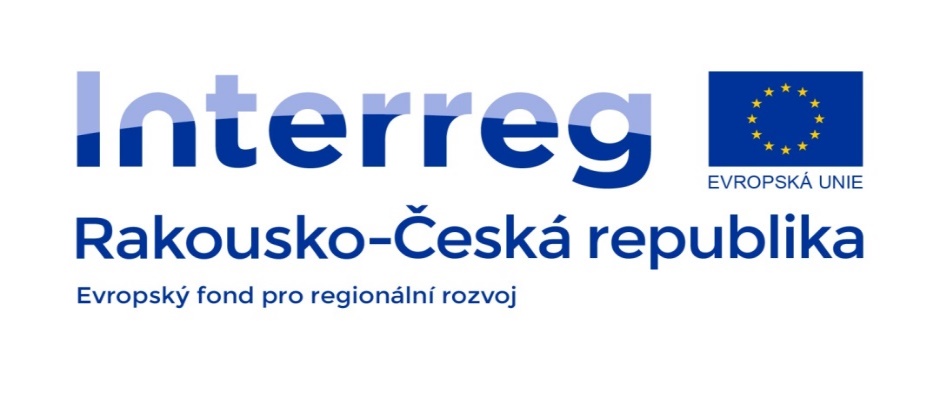 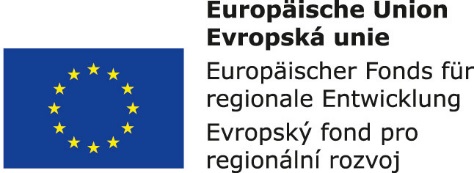 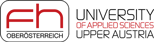 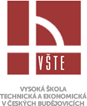 Cíle předmětu opírající se o výstupy z učení
Cílem předmětu je seznámit studenta s problematikou technologie a řízení letecké dopravy v obecné rovině a v úvodních pojmech z letecké dopravy. 
Po úspěšném absolvování bude student schopen: 
orientovat se v obecných základních pojmech v užívaných v letecké přepravě;
vést dialog na téma problematiky letecké dopravy;
charakterizovat specifika základních technologií užitých v letecké dopravě
aplikovat letecké tarify při využití letecké nákladní dopravy;
orientovat se v základních konceptech organizace letecké dopravy.
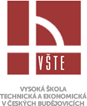 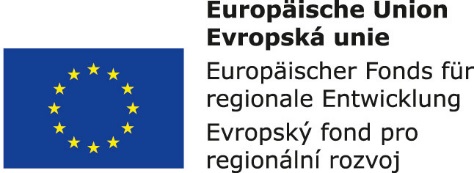 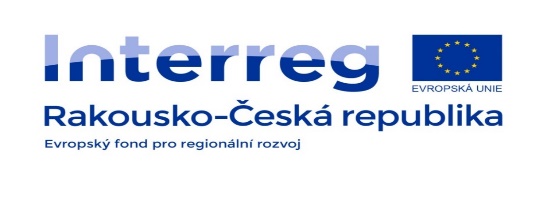 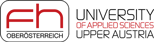 Osnova
1.	Význam letecké dopravy a přepravy;
2.	Historie letecké dopravy;
3.	Mezinárodní spolupráce, letecké úmluvy a předpisy;
4.	Organizace v letecké dopravě;
5.	Rozdělení letadel a základy fyziky letu;
6.	Základní konstrukce letounů;
7.	Pohonné systémy letounů;
8.	Letecký přepravní proces;
9.	Obchodně-provozní modely leteckých společností;
10.	Infrastruktura letecké dopravy;
11.	Letecká nákladní přeprava;
12.	Letecké zásilky.
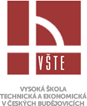 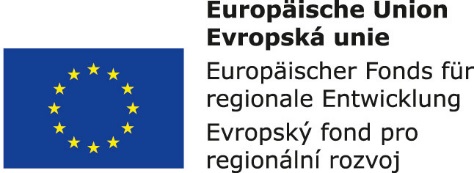 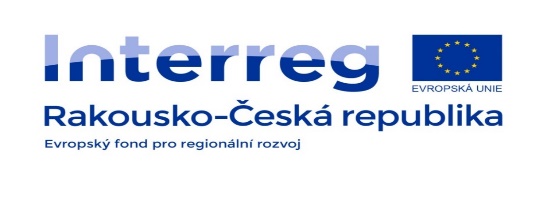 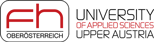 Literatura
SEDLÁČEK, B., Letecká doprava, Žilinská univerzita Žilina 2000 80-7100-674-2
PRUŠA, J. Svět letecké dopravy. Vyd. 1. Praha: Galileo CEE Service ČR, 2007. 315 s. ISBN 9788023992069.
ŽEMLIČKA, Z. Doprava a přeprava, NADATUR, Praha 2008 ISBN 80-7270-030-8
SMRŽ, Vladimír. Letecká doprava. Vyd. 1. Brno: Akademické nakladatelství CERM, 2010. 198 s. ISBN 978-80-7204-741-3.
ŽIHLA, Zdeněk. Technologie a řízení letecké dopravy. Vyd. 1. Pardubice: Univerzita Pardubice, Dopravní fakulta Jana Pernera, 2000. 141 s. ISBN 80-7194-291-X.
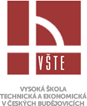 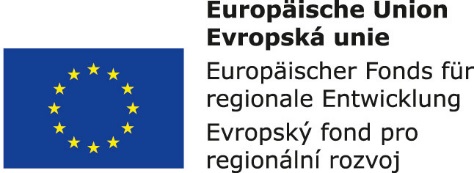 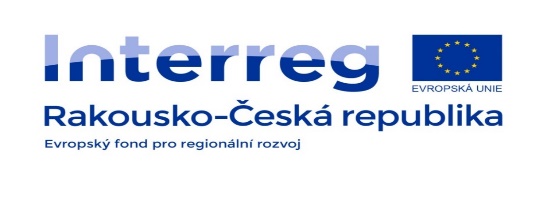 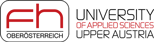